Mr. Stephen Lytton
I am the STEM specialist teacher in 2024.

STEM stands for
Science
Technology
Engineering
Mathematics.
Donations

The STEM program loves donations of cardboard boxes, straws, plastic spoons, or anything that we can make things out of… I will be asking for your recycled donations please.
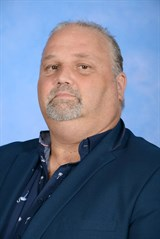 I was born in England and came to Australia in 1986 and became an Australian Citizen in 1988.
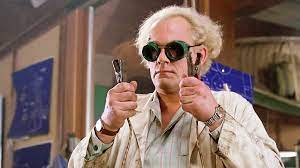 My family are:-

My wife, Rowena Lytton
My daughter, Isobel (age 7)
1 dog (Lula), 
3 cats (Abby, Georgie and Regi)
Important Class information:
The STEM room will be the portable - Room 2.

Each class will have a one hour STEM lesson each week.
Our major focuses will be Science, Design, Technology and Experimentation.

I encourage group work using an Inquiry model.
This is how I see myself as a STEM teacher, amateur scientist.
Quotes from the 2023 year of STEM.
Stem is the best! (Grade 2 student)
You are the best stem teacher I have ever had. (Prep student)
Will you be a real teacher next year or a STEM teacher? (Grade 5 student)
Some of my favourite things are:-
Mint choc chip ice-cream
Gummy shark lollies
Coffee
Gaming with my friends